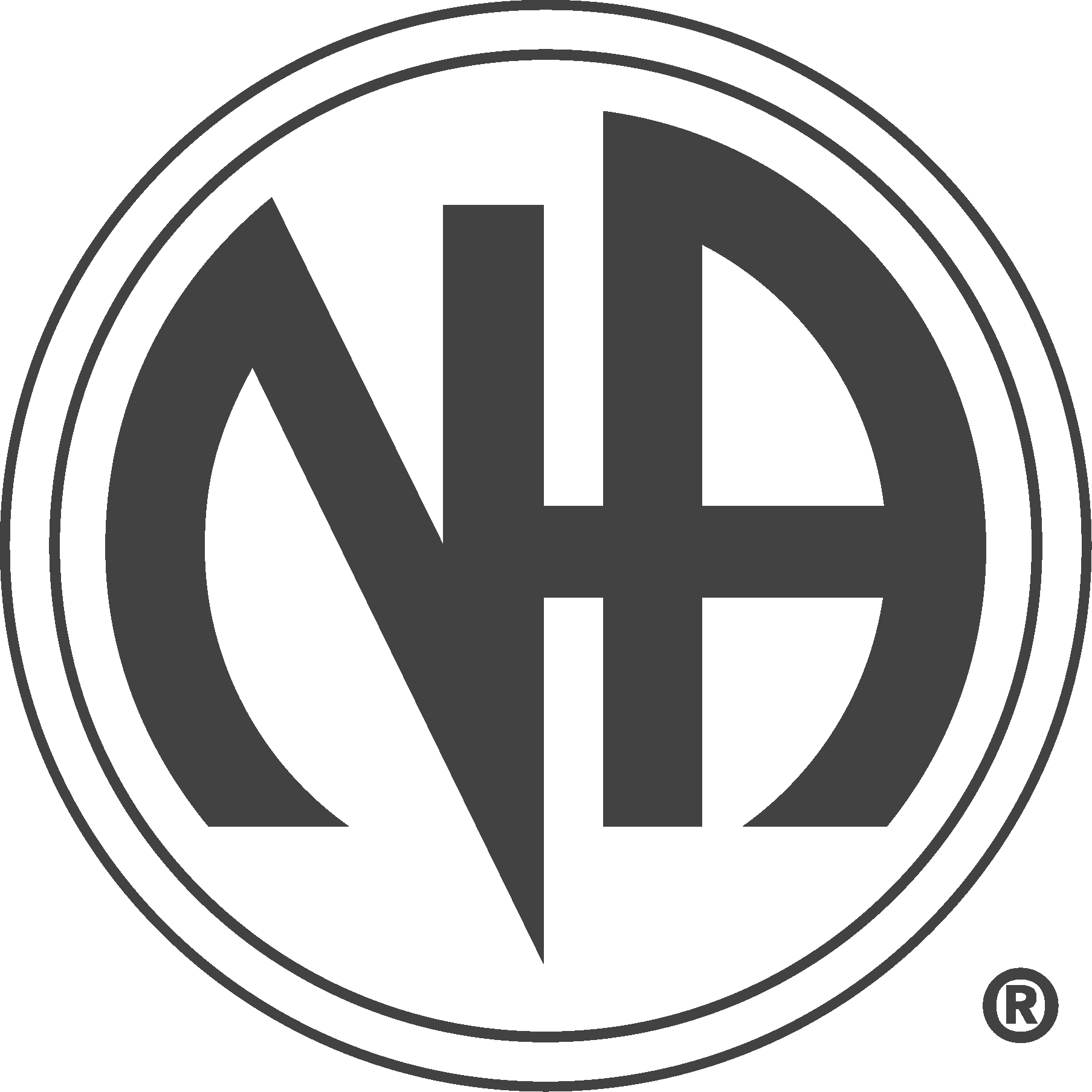 H&I Prison Workshop
The 1. Tradition of NA
Please note in bullet points the central messages from the 1. Tradition (here please without examples, only some central message points)



Which tasks results from Tradition 1 for the Servants and the NA Group to start install in a Prison an H&I-Info-Meeting ( What is to organize and how is it to organize if you think about NA Organisation / Working-Meetings / Comitee – 9.TR – 8. Concept .....)
1
Session notice:processing time 15-20 minutes
share your experience & ideas together
note points of your results 
who presents the results
H&I Regular vs. H&I Prison INFO-MEETINGS
What do you think ( or is your experience ) is different & to observe when we are doing H&I Info-Meetings in Prison?



What do you think ( or is your experience ) is „the same“ in Prison like regular H&I Info- Meetings in clinics & Therapy-Centers?
2
2
Session notice:processing time 15-20 minutes
share your experience & ideas together
note points of your results 
who presents the results
Start and Organize H&I Serviceregular vs. Prison
What do you think ( or is your experience ) is different & to observe when we are starting to organize H&I Service in new clinics vs. In new Prisons? ( new means where NA is not known – where we have not been before)



Which points and preparations are the same? What do we have to do if we want to start H&I Info-Meetings in a new Hospital, Istitution or Prison?
3
Session notice:processing time 15-20 minutes
share your experience & ideas together
note points of your results 
who presents the results
Prison-Sponsorship
What do you think (or is your experience ) what we have to observe if we want to start Sponsorship in Prisons where we make H&I?



What do you think or is your experience: Which quality and experience is needed to be an NA Sponsor for Prisoner-Sponsees? What is different to normal Sponsorship?
4
Session notice:processing time 15-20 minutes
share your experience & ideas together
note points of your results 
who presents the results
8. Concept for NA Service
Please note in bullet points the central messages from the 8. Concept for NA Service (here please without examples, only some central message points )



Which tasks results from the 8.Concept for the H&I Prison Servants and the NA Group / the local H&I Commitee?
5
Session notice:processing time 15-20 minutes
share your experience & ideas together
note points of your results 
who presents the results
12. Concept for Service in NA
Please note in bullet points the central messages from the 12. Concept for NA Service (here please without examples, only some central message points)



Which tasks results from the 12. Concept for the H&I Prison Servants and the NA Group / the local H&I Comitee in practicing H&I in Prison and organize H&I in Prison?


     Servant:

     NA Group:

     Local H&I Committee:
6
Session notice:processing time 15-20 minutes
share your experience & ideas together
note points of your results 
who presents the results
VISION: H&I in your Country
Please dream that HP would do the H&I-Service together with all Higher Powers which exist. Which nice things come out. Which H&I Dreams would be come true?(Here only bullet points. No discussion. Only dreaming. Be creative, all is allowed, dont discuss why something could not work – just dream).
	 How magic would it be and what magic things could be developed for your      NA Group, Your Area and your country?
7
Session notice:processing time 15-20 minutes
share your experience & ideas together
note points of your results 
who presents the results
The Message from NA regular and in Prison
What is the message from NA? What do we bring in H&I Info-Meetings?



What is the message from NA if we do H&I Infomeetings in Prison? Is there anything different? Is it also for longtime prisoners a message?
8
Session notice:processing time 15-20 minutes
share your experience & ideas together
note points of your results 
who presents the results
Regular NA Meetings in Prison
What do you think or is your experience is needed for the aim a regular NA Meeting in Prison. How could the process be to this aim?



What is needed that this regular NA Meeting could exist and keep you know the NA process with Structure, sharing experience, power and hope, ans so on...?
9
Session notice:processing time 15-20 minutes
share your experience & ideas together
note points of your results 
who presents the results
Anonymity – 12. Tradition
Please note in bullet points the central messages from the 12. Tradition.(here please without examples, only some central message points)



What does it mean for the H&I Service in practice? Are there special points for H&I in Prison?
10
Session notice:processing time 15-20 minutes
share your experience & ideas together
note points of your results 
who presents the results
© Copyright 2023 by Narcotics Anonymous
European Delegates Meeting
www.edmna.org
contact@edmna.org